تحليل الحاجة التكوينية ( المنظمة ، الافراد ، الوظائف ) د. أحميد/ ح
يبدأ تطور أجهزة التكوين من مرحلة التصميم ووضع سيناريو للجهاز ومن التصميمات الشائعة  تصميم  ADDIE وهو اختصار ل:
  A analyse  تحليل
و D design,تصميم 
 D développement,تطوير 
 I implémentation,تطبيق
 E évaluationتقويم
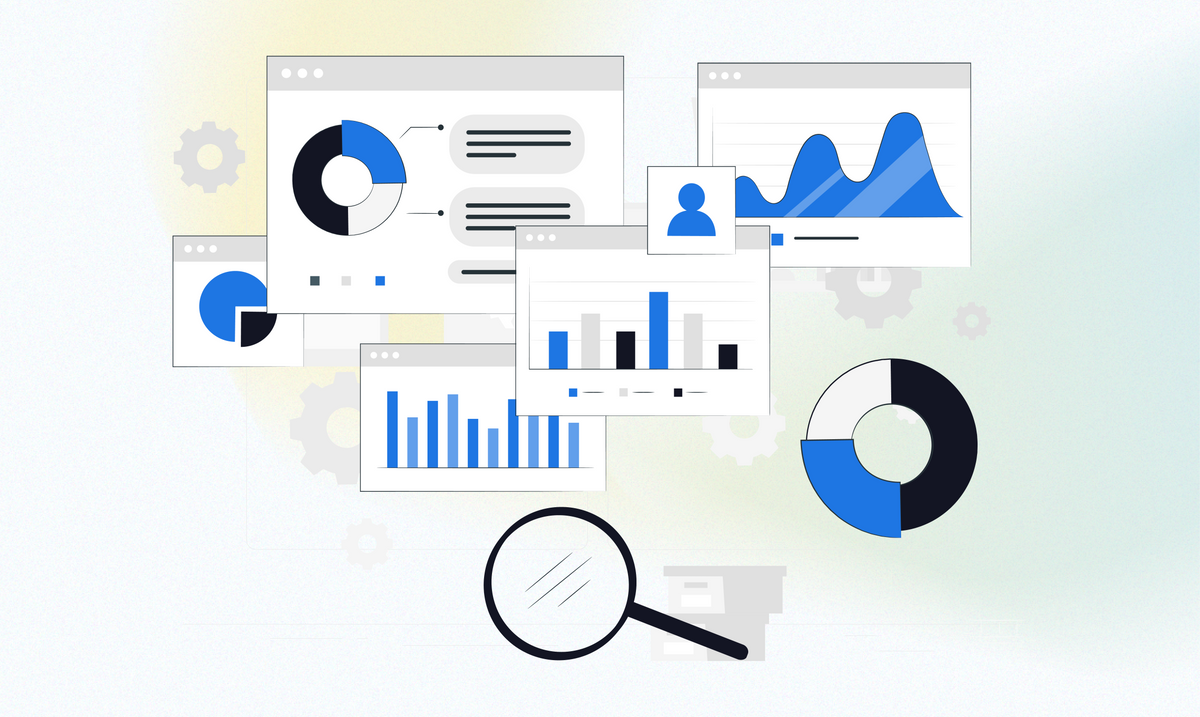 نموذج تحليل الاحتياجات وفق ADDIE حسب أحمد الزهراني
تحليل احتياجات التكوين
Connaissancesتعد خطوة أساسية لتطوير مهارات الموظفين
حيث لا تقتصر على ضمان امتلاك الموظفين للمهارات اللازمة لوظائفهم الحالية، 
بل تهدف أيضًا إلى إعداد المؤسسة للتحديات المستقبلية. في عالم مهني سريع التغير، 
وعليه 
فهم الاحتياجات واستخدام الأدوات المناسبة لتحليلها وتلبيتها أمر ضروري.
تعريف تحليل الحاجات التكوينية
يمثل الاحتياج التكويني فجوة بين الكفاءات المكتسبة بالفعل وتلك التي يجب اكتسابها أو تطويرها لتحقيق أهداف محددة. يهدف تكوين الموظفين إلى تطوير الكفاءات داخل المؤسسة لتقليل هذه الفجوات أو القضاء عليها.
تتمثل عملية جمع الاحتياجات التكوينية في تحديد وجمع ثم تصنيف جميع احتياجات الموظفين داخل المؤسسة.
 وبالتالي،
 فإن تحديد احتياجات المؤسسة من التكوين يُعد الخطوة الأساسية الأولى في بناء خطة تكوين فعّالة.
مراحل تحليل الحاجات على خريطة الجدارات
جمع المعلومات
الدور الأساسي للمديرين والموظفين:يعد إشراك المديرين والموظفين أمرًا حاسمًا لنجاح عملية تحديد الاحتياجات التدريبية. فهم الأقدر على فهم التحديات اليومية والأهداف المطلوب تحقيقها.
تقنيات جمع البيانات:تتنوع تقنيات جمع المعلومات ويجب أن تكون متوافقة مع سياق كل مؤسسة. تشمل هذه التقنيات 
المقابلات، 
الاستبيانات، 
تحليل الوثائق الداخلية، 
أو تقييمات الأداء.
إعطاء الأولوية للاحتياجات التكوينية
معايير تحديد الأولوياتفي ظل محدودية الموارد، يصبح ترتيب الأولويات للتدريب أمرًا ضروريًا. تساعد هذه الخطوة على تخصيص الموارد بفعالية، مع التركيز على التكوينات التي ستحدث التأثير الأكبر على أداء المؤسسة وتطوير الموظفين المهني.
إعداد خطة تكوين فعّالةتنفيذ خطة تكوين فعالة يتطلب تحقيق توازن بين الاحتياجات المحددة،
 الموارد المتاحة، 
والأهداف طويلة المدى للمؤسسة. 
كما يتطلب المتابعة والتقييم الدوريين لضمان كفاءتها وملاءمتها مع مرور الوقت.
تنفيذ ومتابعة التكوينات
تتطلب عملية تنفيذ التكوينات نهجًا مرنًا وقادرًا على التكيف مع تغيرات البيئة المهنية واحتياجات الموظفين الفردية.
 يشمل ذلك
 اختيار أساليب تعليمية مبتكرة، 
استخدام منصات التعلم الإلكتروني، 
وتخصيص مسارات التكوين لزيادة المشاركة والفعالية.
التعديلات اللازمة باستخدام مؤشرات الأداء
يُعد تقييم تأثير التكوينات على الأداء الفردي والجماعي أمرًا ضروريًا. 
فهو يساعد على تحديد النجاحات، 
اكتشاف الفجوات المتبقية،
 وإجراء التعديلات اللازمة. تساعد مؤشرات الأداء، 
مثل 
تحسين المهارات،
 زيادة الإنتاجية، 
أو تقليل الأخطاء، 
في قياس فعالية التكوينات وتبرير الاستثمارات فيها.
نحو ثقافة التعلم: تعزيز الالتزام والمرونة
لتلبية الاحتياجات المتغيرة للمؤسسة والسوق باستمرار،
 من الضروري
 بناء ثقافة التعلم المستمر. 
يشمل ذلك تشجيع الموظفين على المشاركة في تطويرهم المهني، 
وتزويدهم بالموارد والدعم اللازمين لاكتساب مهارات جديدة. 
تعد المرونة والانفتاح على خيارات التكوين غير التقليدية أيضًا أمرًا أساسيًا للتكيف مع أنماط التعلم المتنوعة وضغوط الوقت التي يواجهها الموظفون.
تشجيع تبادل الخبرات وجمع الملاحظات من جميع المستويات الوظيفية يعزز بيئة عمل تقدر التكوين باعتباره قيمة مضافة لكل من الفرد والمؤسسة.
استخدام التكنولوجيا كرافعة
تمثل التكنولوجيا وسيلة قوية لتطوير المهارات والتعلم المستمر. 
توفر منصات التعلم الإلكتروني، 
المحاكاة،
 وأدوات التعلم المتنقل فرصًا مرنة وسهلة الوصول للموظفين لتلقي التكوين بوتيرتهم الخاصة. 
كما تساهم هذه التقنيات في تتبع التقدم وتقييم فعالية التدريبات،
 مما يتيح إدارة أكثر دقة واستجابة للموارد التدريبية.
الاستثمار في تطوير مهارات الموظفين هو استثمار استراتيجي  للمؤسسة. 
التواصل الشفاف بشأن أهداف التكوين والنتائج المتوقعة أساسي لتوحيد الموظفين مع احتياجات المؤسسة. 
في النهاية،
 يعد التكوين المستمر استثمارًا في رأس المال البشري للمؤسسة،  ومحركًا للنمو والابتكار.
من خلال وضع استراتيجية تكوين فعّالة تستند إلى تحديد دقيق للاحتياجات، تخطيط مدروس، وتنفيذ مرن، 
يمكن للمؤسسات تحسين أدائها وتعزيز ثقافتها في التعلم المستمر. 
ينشئ ذلك بيئة عمل ديناميكية ومبتكرة يشعر فيها الموظفون بالتقدير والتحفيز للمساهمة في نجاح مؤسستهم.